Jesus Was A Cool Dude
Jesus was a cool dude
Forty days without food
Never had a gold crown, but
That’s ok
Blood on his face
A big disgrace
Spreading His love all over the place
Singing – we will, we will praise Him
Singing – we will, we will praise Him
Jesus was a cool dude,
40 days with no food,
Then he wrote the golden rule
and that's O.K.
He's got love on his face,
Full of grace!
We’re spreadin' his word all over the place!
Singin', We will, we will Praise him
Singin', We will, we will Praise him
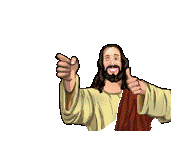